Behavior Theories in A Classroom Management Setting
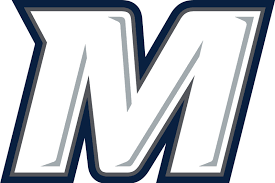 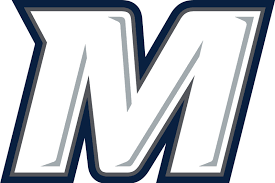 Leora Keats
Monmouth University School of Education
Independent Group Contingency
Troubleshooting
“To Each His or Her Own”
Problems may arise when implementing these games into the classroom
It is the teacher’s job to figure out what works best for their classroom
Introduction
Conclusion
The same rules apply to all students; however, the contingency is delivered to an individual child based on his or her own behavior.
Behavioral feedback is key
The behavior of a student determines their consequences or rewards
Add your information, graphs and images to this section.
Add your information, graphs and images to this section.
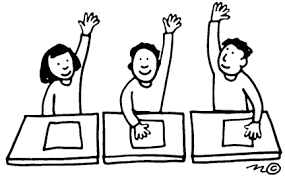 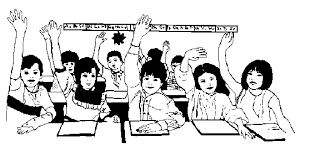 Cons
Pros
Example
Samantha sits quietly in her seat while Ms. K teaches a whole group lesson on Rosa Parks. At the end of the lesson, Samantha receives a sticker for listening attentively.
The criterion set may not be appropriate
The criterion for gaining or losing points cannot be too difficult
Individual students may sabotage the group reward
Students may rebel against one another
Students know what is expected of them
Students can work together to achieve a goal
Students can be placed in their own contingency plan
Teachers can encourage students to be supportive of their fellow   classmates
Cons
Pros
Students have their own individual goals
Seen as equal by all
Improves behavior and academic performance
Can be difficult to manage
Requires follow through
Time intensive
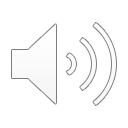 Dependent Group Contingency
Mystery Motivator/Mystery Hero
“One for All”
Mystery Motivator
Mystery Hero
Behavior Theory Contingencies
Situations in which the behavior of an individual, or small group of individuals, determines the reward that ALL students receive
It is only necessary to monitor the behavior of a select student
~most popular~

Rewards are made available only on certain days and the reward remains a mystery until earned
An “M” will be placed on several days on the calendar. If the class behaves for the whole day, the teacher will reveal whether or not that date contains an “M”. If there is an “M”, the class will receive a reward. If not, the class will simply move on.
~helps keep target behaviors consistent~

The teacher will randomly select a student and enter their name into an envelope. A randomly selected reward will be placed there as well,
If the class meets their goal by the end of the school day, the entire class will receive a reward.
If the goal was not met, the teacher will meet with the student to discuss feedback and encouragement
Materials
Results
Example
Throughout the course of the school year, Ms. K has noticed that a specific group of students takes longer to finish their work than others. This resulted in either giving them more homework or having them complete their work during recess. As a way to motivate them, Ms. K will reward the entire class with 5 extra minutes of recess if they are able to complete their work on time.
References
Add your information, graphs and images to this section.
Add your information, graphs and images to this section.
Hulac, D.M., & Briesch, A.M. (2017). Evidence-Based Strategies for Effective Classroom Management. New York, New York: The Guilford Press.
Cons
Pros
Can be used in both general and special education settings
Can result in hostile situations among students, and high amounts of pressure
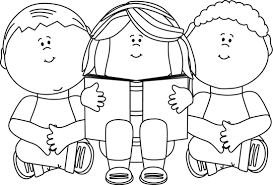 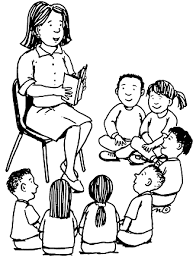 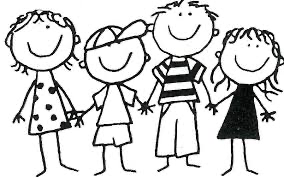 Interdependent Group Contingency
Good Behavior Game
“Response Cost vs. Caught Being Good”
A variation of interdependent group contingency 
Incorporates an aspect where teams compete against one another; like a game
Whenever a team commits an infraction, a point would be erased from the board; the team with the most points wins
“All for All (One)”
ALL students in a group must meet a criterion in order for all students to receive the reward
There is a motivation factor; the students know they will receive a reward for behaving a certain way
Flaws
Example
The members of the losing team may respond with anger or disappointment
May result in problem behaviors caused by jealousy
There are 5 minutes of  transition time between each activity during the school day. If each student is able to clean up and transition to the next activity within the allotted time period, at the end of the week, the class will be able to watch a movie or receive any other reward that both the class and the teacher agree on.
Response Cost
Caught Being Good
Students can be rewarded with verbal praise, or a whole group can be rewarded if a student is caught being good
The teacher can deduct a point from the group’s total if a student does not follow directions or misbehaves
Pros
Cons
Can lead to negative peer pressure
Students may rely on their peers for support
Easier for the teacher to manage
Whole class comes to an agreement